Кадырова Гузелия Альбертовна                            Идентификатор- 252-846-595
Интегрированный урок английского 
и немецкого языков в 6 классе

Урок на тему «Пасха в Англии и Германии»
Тип урока – комбинированный
Выполнен учителем английского языка Кадыровой Г.А.  и учителем немецкого языка Хафизовой А.Р.  
      МБОУ «СОШ №2» г. Мензелинска РТ
Кадырова Гузелия Альбертовна                            Идентификатор- 252-846-595
GREAT BRITAIN
DEUTSCHLAND
ПАСХА
OSTERN
EASTER
IM FRUHLING
OSTERN           IM MARZ
                           ENDE MARZ ODER IM APRIL


                           IN SPRING
EASTER            AT THE END OF MARCH OR IN APRIL
                          AT THE BEGINNING OF MARCH
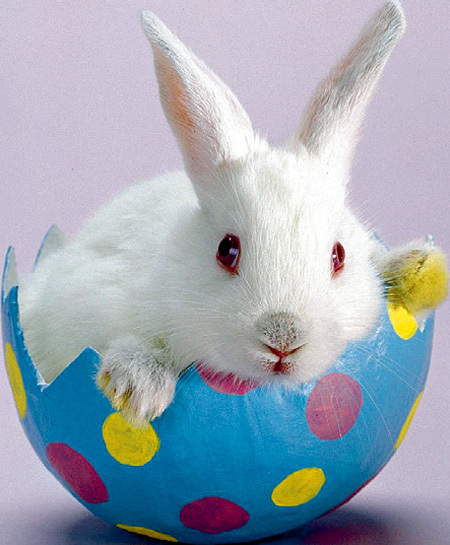 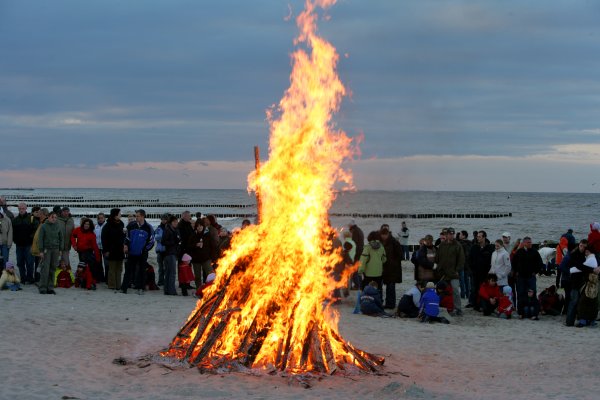 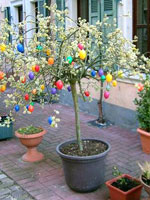 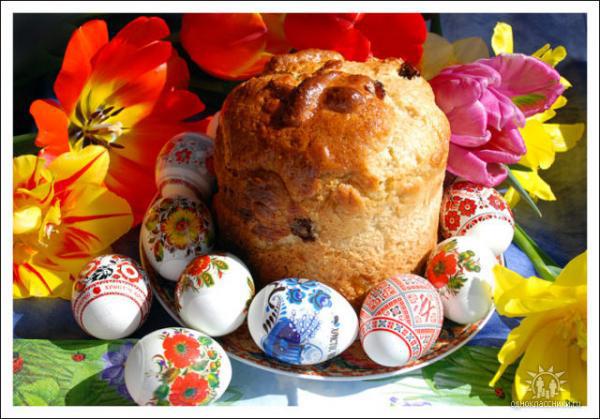 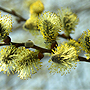 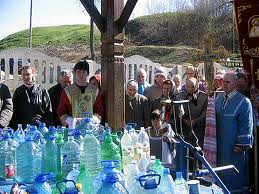 MAEIERUHASEIRSCHBAUMHAUWASSERLADYFEUERZIG

    TREASE

    ABRTBI

    RDAC

    KETBAS

    CENKIC
MAEIERUHASEIRSCHBAUMHAUWASSERLADYFEUERZIG

      TREASE- EASTER

      ABRTBI- RABBIT

      RDAC- CARD

      KETBAS- BASKET

      CENKIHC- CHICKEN
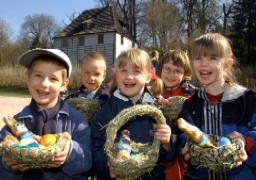 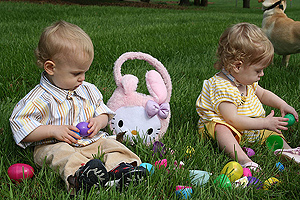 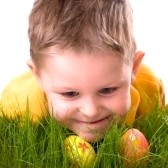 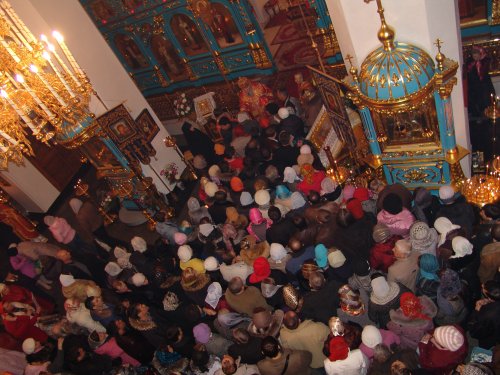 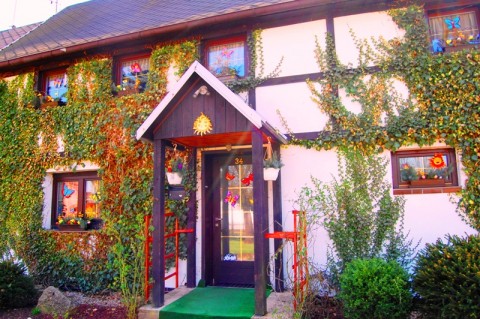 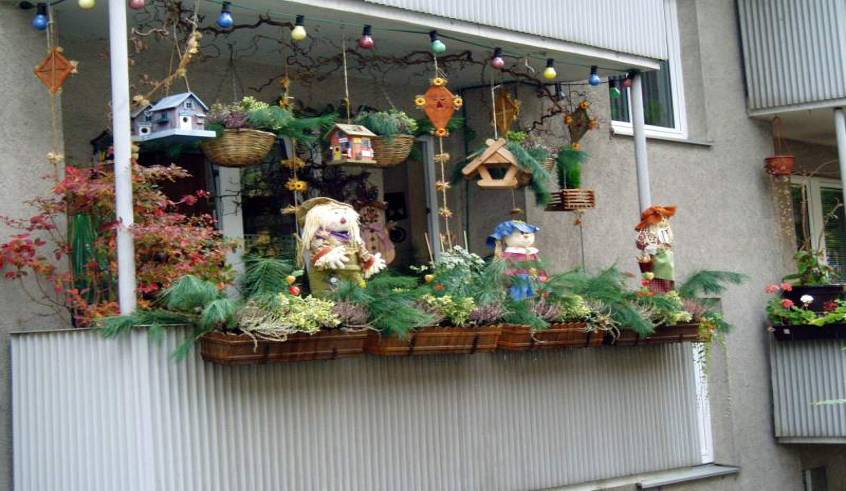 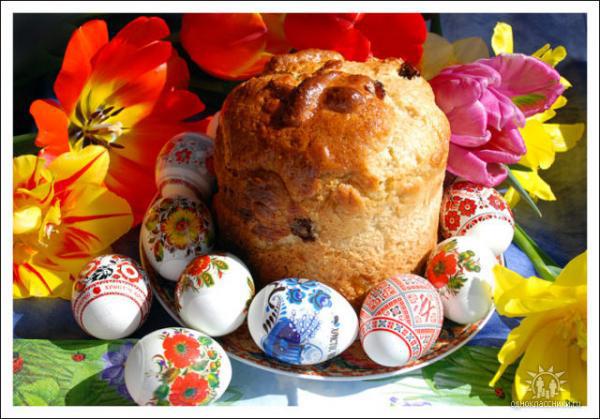 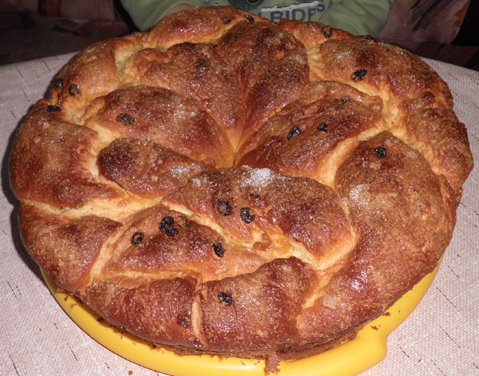 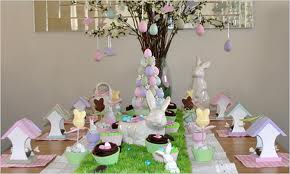 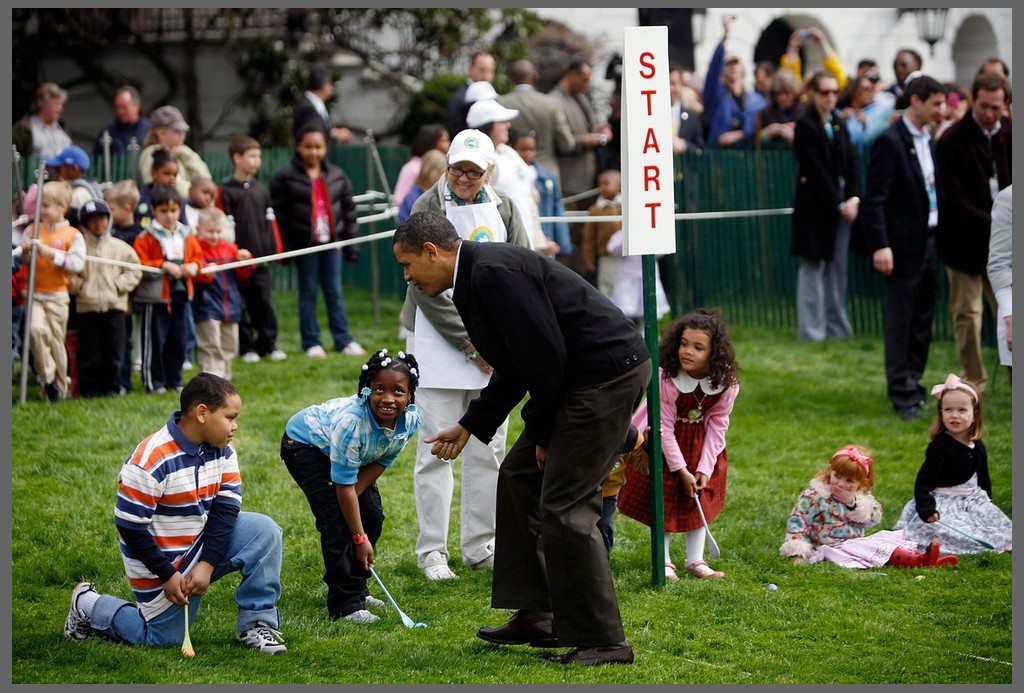 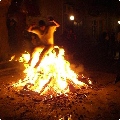